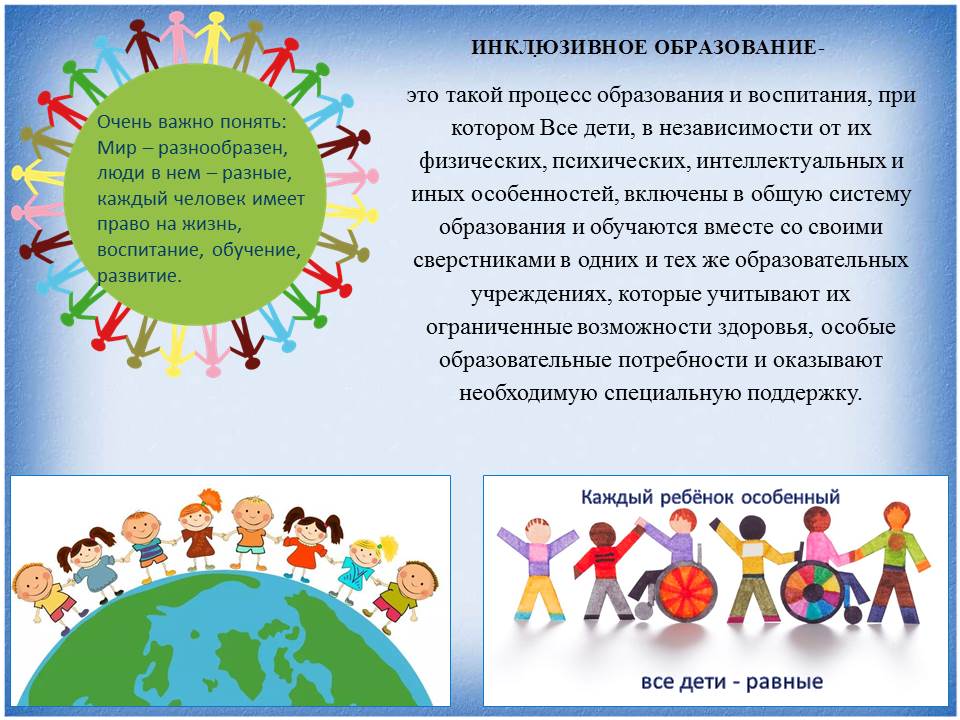 Категории детей с ОВЗ
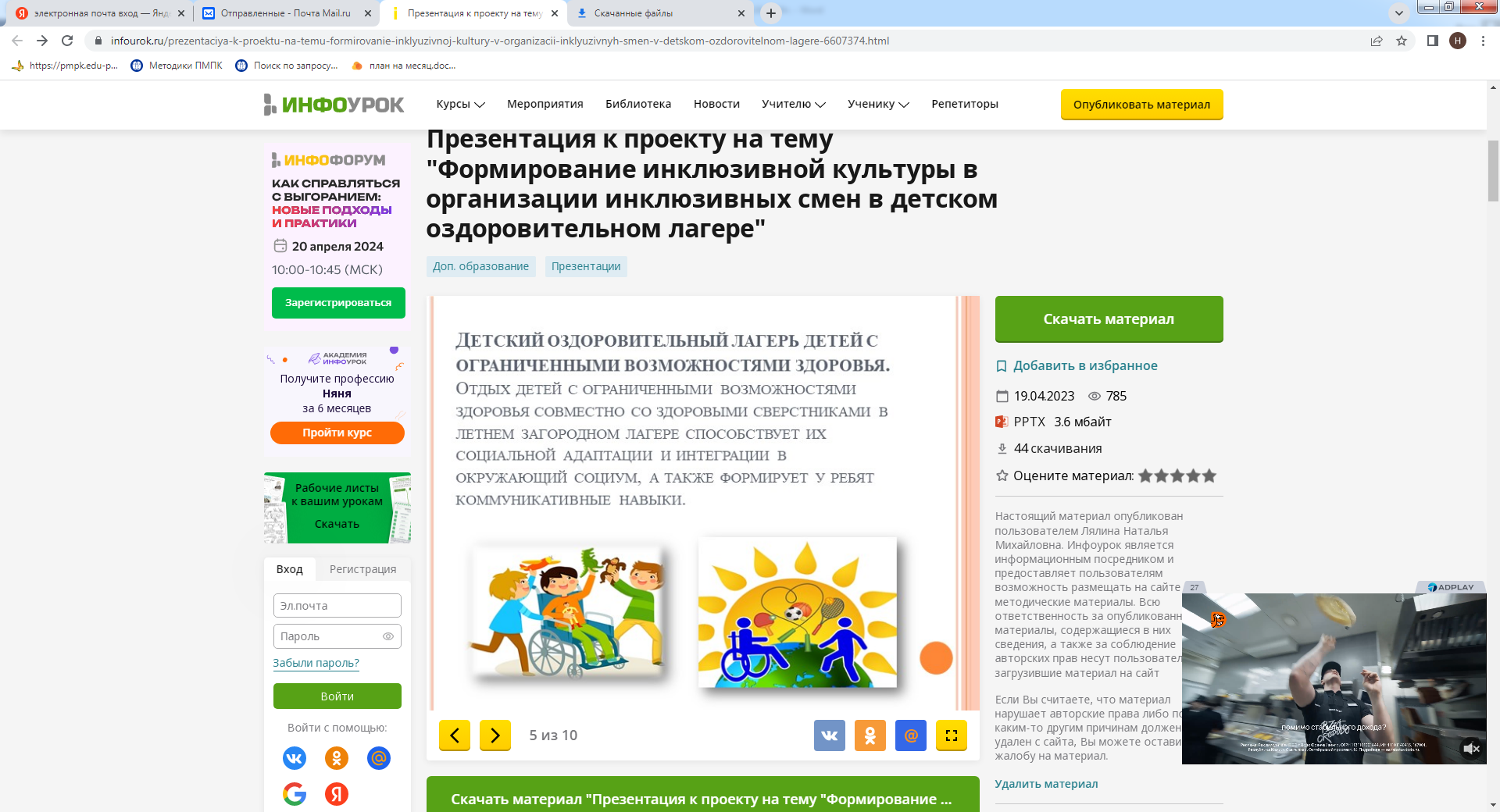 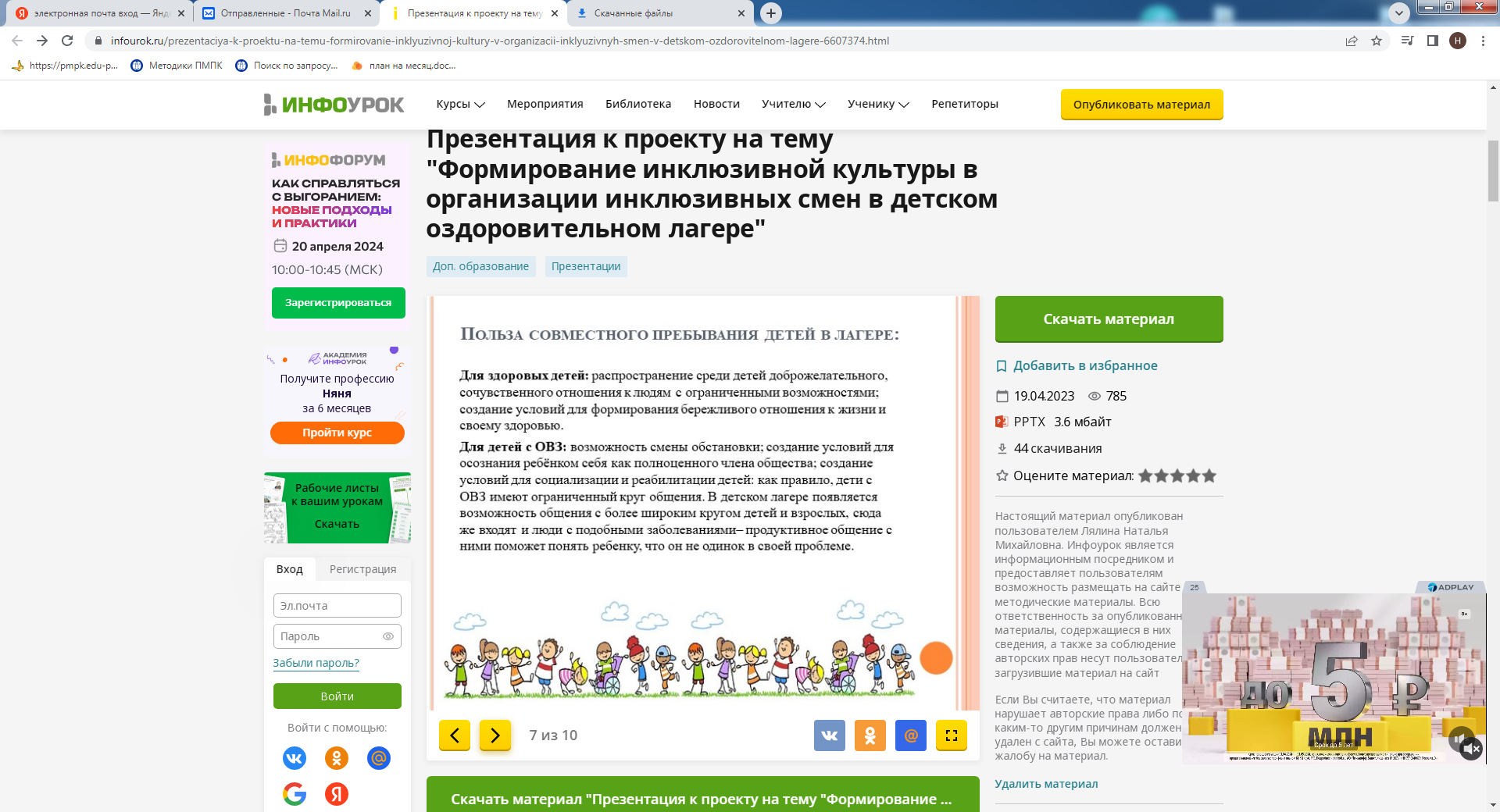 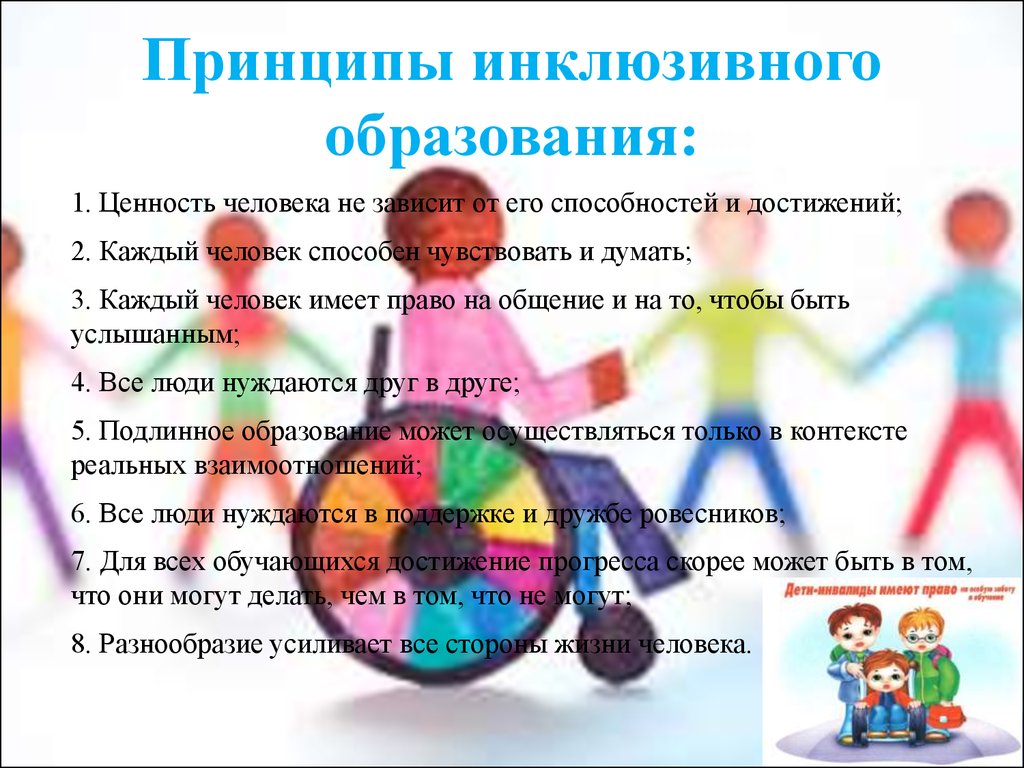 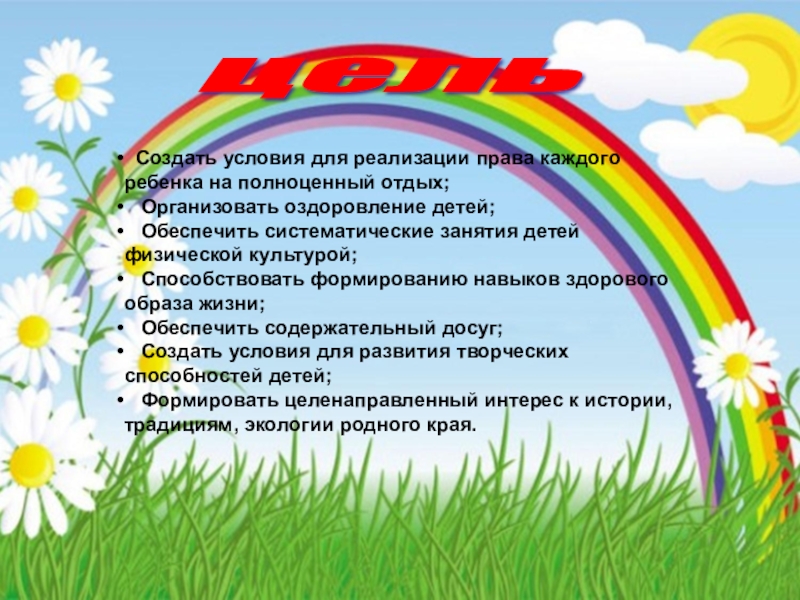 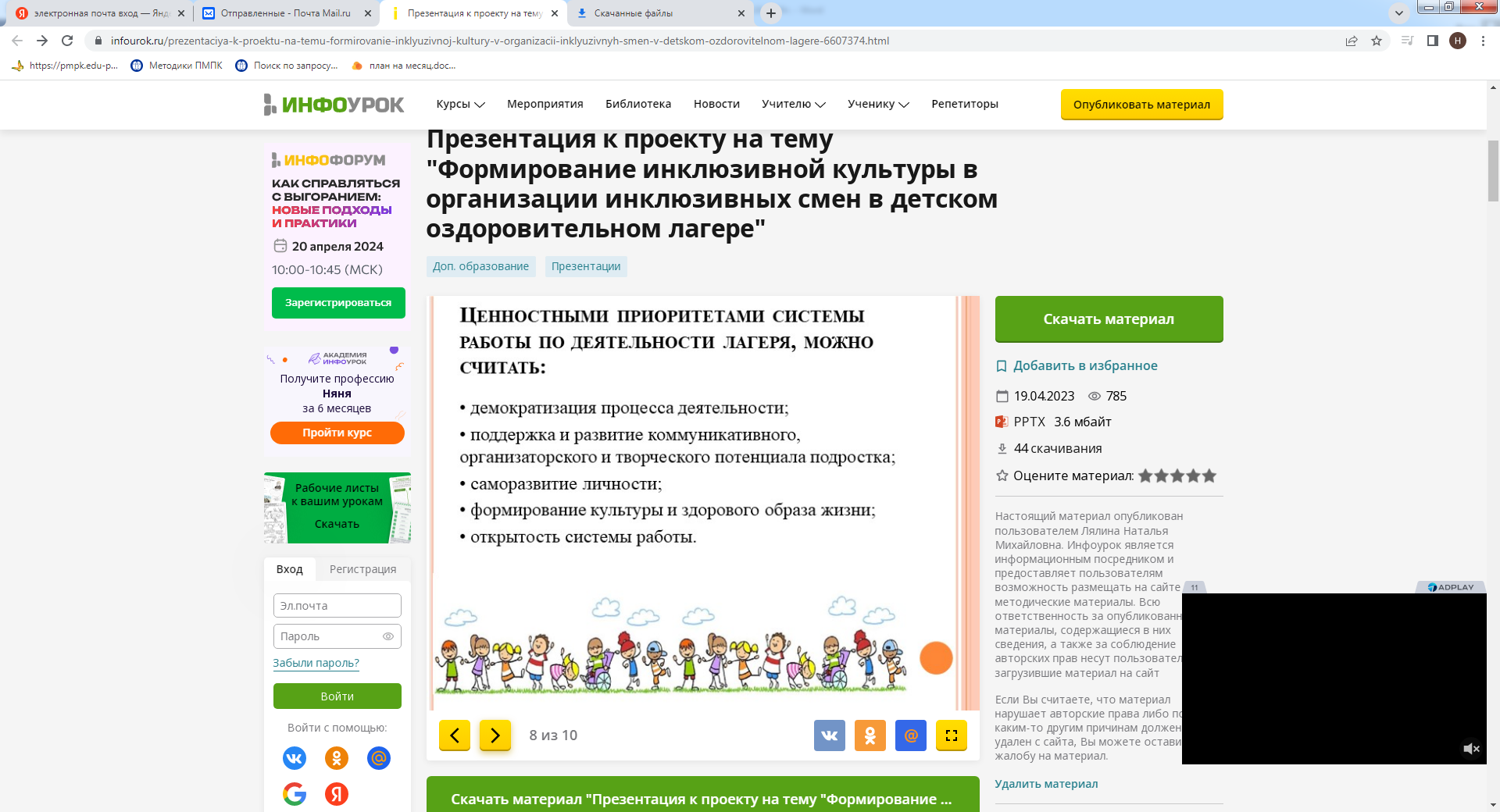 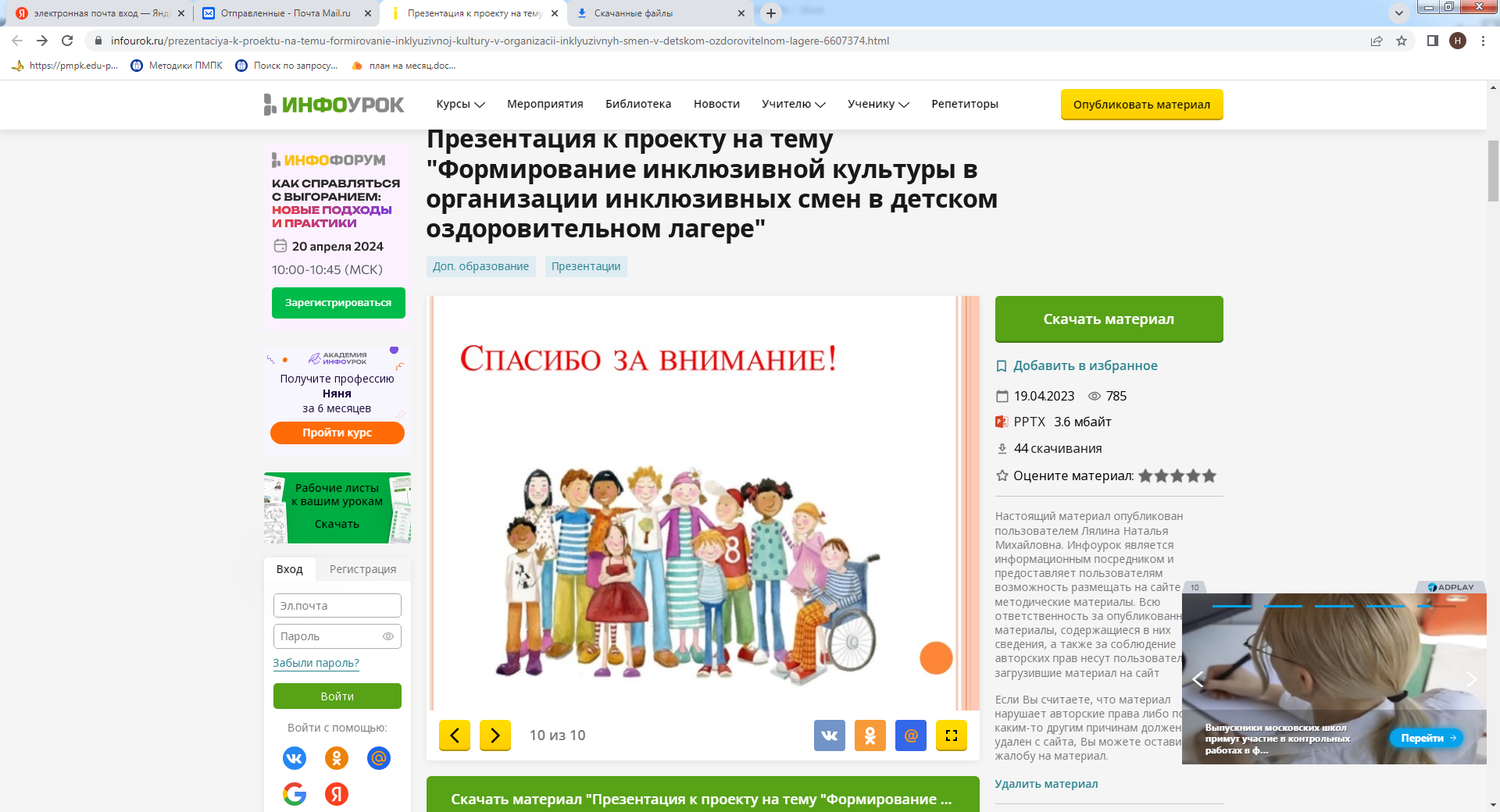